Lettura e commento delle  elegie di Properzio
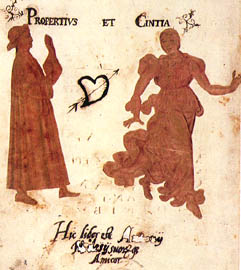 LEZIONE 6, A.A. 2024-2025
Un altro tema: la guerra
Nelle ultime due elegie del libro I, Properzio cambia completamente registro, raccontandoci il triste destino di due caduti delle guerre avvenute in Italia prima della definitiva presa di potere di Augusto. 
Nel primo caso, abbiamo un soldato di nome Gallo che è stato ferito a morte sui monti dell’Etruria; egli si rivolge ad un commilitone e lo prega di riferire alla sorella che, dopo essere sfuggito all’armata di Ottaviano, è stato ucciso da ignotae manus.
Nel secondo, il poeta risponde ad una domanda di Tullo sulle sue origini, e ciò è occasione per rievocare la triste fine di un suo congiunto, che giace insepolto dopo aver perso la vita nel Bellum Perusinum.
Perché la guerra?
Gli ultimi due testi sono l’uno la preparazione dell’altro; il monologo del soldato morente anticipa, infatti, la menzione del Bellum Perusinum che compare nell’ultima elegia.
Nell’economia dell’opera, il riferimento alla guerra e alle violenze delle guerre civili serve per spiegare (nuovamente) a Tullo la propria scelta di vita: di fronte alle violenze della Storia, Properzio si ritira in una vita appartata dedita all’amore, lontano dagli impegni civili e politici.
Properzio, Elegie I 21
Tu, qui consortem properas evadere casum,
miles ab Etruscis saucius aggeribus,
quid nostro gemitu turgentia lumina torques?
pars ego sum vestrae proxima militiae.
Sic te servato possint gaudere parentes,
ne soror acta tuis sentiat e lacrimis:
Gallum per medios ereptum Caesaris ensis
effugere ignotas non potuisse manus;
et quaecumque super dispersa invenerit ossa
montibus Etruscis, haec sciat esse mea."
Traduzione
Tu che t’affretti a fuggire il mio stesso destino,
o soldato che giungi ferito dalle trincee d’Etruria,
perché nell’udire i miei gemiti vogli altrove gli occhi gonfi di pianto?
Ho militato con te e accanto a te ho combattuto.
Possano i tuoi genitori gioire della tua salvezza!
Mia sorella Acca apprenda dalle tue lacrime
che io, Gallo, dopo essere passato indenne attraverso le spade di Cesare,
non sono riuscito a sfuggire alle mani d’ignoti.
E, quali che siano le ossa che troverà disseminate sui colli
d’Etruria, sappia che proprio queste sono le mie!
Commento (1)
Si è tentato più volte, ma senza successo, di identificare il soldato morto e il commilitone cui si rivolge con dei parenti di Properzio. Si può solo dedurre che i due abbiano militato contro Augusto nel Bellum Perusinum (41 a.C.), quindi nell’esercito guidato dal fratello di Marco Antonio. Comunque, data l’analogia con il componimento successivo, è lecito pensare che anche questo defunto sia in qualche modo legato al poeta. 
L’elegia è estremamente breve, sembra un vero epitafio/epigramma sepolcrale. Tratti tipici del genere sono l’appello al passante e la volontà, da parte del defunto (qui, ancora morente) di riferire il messaggio alla famiglia. Tuttavia, c’è un tono più personale e patetico. 
V. 2, aggeres. Generica definizione delle trincee, dei valli, dei terrapieni e di altre opere di difesa e di assedio allestite dalle due parti in lotta.
Commento (2)
V. 5. Sic .. possint: le parole di Gallo assumono il ruolo di una preghiera (congiuntivo ottativo), tipica del genere dell’epigramma funebre. 
V. 7. L’espressione «eripere per» è ricercata (di norma si usa eripere ex, de, ab), conferisce drammaticità all’azione, come se Gallo fosse passato indenne da una selva di spade. Anche «ensis» è forma ricercata, al posto del più comune «gladius». 
V. 8. Ignotae manus. Queste mani non hanno nulla a che vedere con i soldati di Ottaviano, ma vanno cercate tra le bande di predoni in azione nei monti circostanti. 
Nell’ultimo distico, Gallo chiede al commilitone di indicare alla sorella quali sono le sue ossa, anche se sarà difficile identificarle nel mucchio dei resti umani che ricoprono i monti d’Etruria.
Properzio, Elegie I 22
Qualis et unde genus, qui sint mihi, Tulle, Penates
quaeris pro nostra semper amicitia.
Si Perusina tibi patriae sunt nota sepulcra,
Italiae duris funera temporibus,
cum Romana suos egit Discordia civis,
(sic mihi praecipue, pulvis Etrusca, dolor,
tu proiecta mei perpessa es membra propinqui,
tu nullo miseri contegis ossa solo),
proxima supposito contingens Umbria campo
me genuit terris fertilis uberibus.
Traduzione
Chi io sia, quale sia la mia stipe, Tullo, quali i miei Penati
mi chiedi in nome della nostra eterna amicizia. 
Se conosci i sepolcri della nostra patria a Perugia,
esequie dell’Italia nei tempi per essa funesti,
quando la Discordia romana travolse i suoi cittadini
(ma tu, polvere etrusca, specie per me motivo di dolore,
tu hai permesso che il corpo di un mio congiunto giacesse insepolto,
tu non copri neanche con un pugno di terra le ossa dello sventurato),
l’Umbria che lì vicino lambisce la sottostante pianura,
mi ha generato, fertile per le sue terre ubertose.
Commento (1)
V. 1, Tulle. Il libro si era aperto con un’invocazione a Tullo, il destinatario dell’opera, ed ora nel suo nome si chiude. 
Tullo domanda dell’origine di Properzio, della sua famiglia (gens) e della sua terra. Properzio risponde in realtà solo ad una di queste domande, quella sul luogo d’origine (l’Umbria). Non rivela, invece, il suo nome; ciò ha indotto alcuni a credere che l’elegia sia incompleta. 
Tuttavia, è prassi nei poeti latini chiudere la propria opera con un riferimento soltanto velato alla propria identità, che serva da sigillo (sphraghìs) autoriale di tutta l’opera (es. Orazio conclude le Epistolae non con il proprio nome, ma con una sua descrizione fisica e caratteriale); qui, Properzio sembra giocare con questo topos, citando soltanto questo tratto identificativo della sua storia.
Commento (2)
Inoltre, non è impossibile che Properzio abbia voluto celare il nome della sua gens attraverso un gioco di parole: cfr. v. 2: quaeris PRO nostra semPER amiciTIA (ipotesi di Dettmer 1988). 
vv. 1-2. Le domande di Tullo richiamano uno specifico passo dell’Odissea, XIX 105: τίς πόθεν εἶς ἀνδρῶν; πόθι τοι πόλις ἠδὲ τοκῆες; (Chi sei, di quale stirpe, dove hai città e genitori?), in cui Penelope chiede ad Ulisse la sua identità, mentre lui veste ancora i panni di un mendicante. Anche Ulisse, in quel passo, rimane vago e cambia argomento, perché ancora non vuole essere scoperto Properzio mostra qui un comportamento simile.
Commento (3)
Vv 3-8, vicenda del Bellum Perusinum. Abbiamo una chiara allusione a questa guerra, in particolare al massacro voluto da Ottaviano dei 300 membri di famiglie aristocratiche nelle Idi di marzo del 40 a.C. (un evento raccontato anche da storici antichi). 
V. 5. la Discordia è personificata, come già in Virgilio (Bucoliche I, 71-72): en quo Discordia cives / produxit miseros. È un riferimento, in entrambi i casi, alle guerre civili.